Χωρικά σχέδια και εγκρίσεις τους: ανατροπές νομικών ιεραρχήσεων
KΏΣΤΑΣ ΛΑΛΕΝΗΣ  


Μάρτιος 2015
Νομική παράδοση της Ελλάδας: υβρίδιο της Γερμανικής και της Ναπολεονικής  οικογένειας κρατών. Διοικητική παράδοση : μέλος της Ναπολεονικής οικογένειας κρατών. Δύο κυρίαρχα χαρακτηριστικά: υπερσυγκεντρωτική διοίκηση και ιδιαίτερα σύνθετο (πολύπλοκο) σύστημα νόμων. Το σύστημα χωρικού σχεδιασμού είναι παράγωγο των παραπάνω.  Χαρακτηρίζεται από την κυριαρχία του θεσμικού επιπέδου (νομικά – θεσμικά πλαίσια) πάνω στο επίπεδο πολιτικής  και στο επίπεδο εφαρμογών (μέθοδοι, διαδικασίες, πόροι, «εργαλεία» σχεδιασμού). Ο χωρικός σχεδιασμός στην Ελλάδα μπορεί να χαρακτηριστεί σαν «σχεδιασμός δια νόμου».
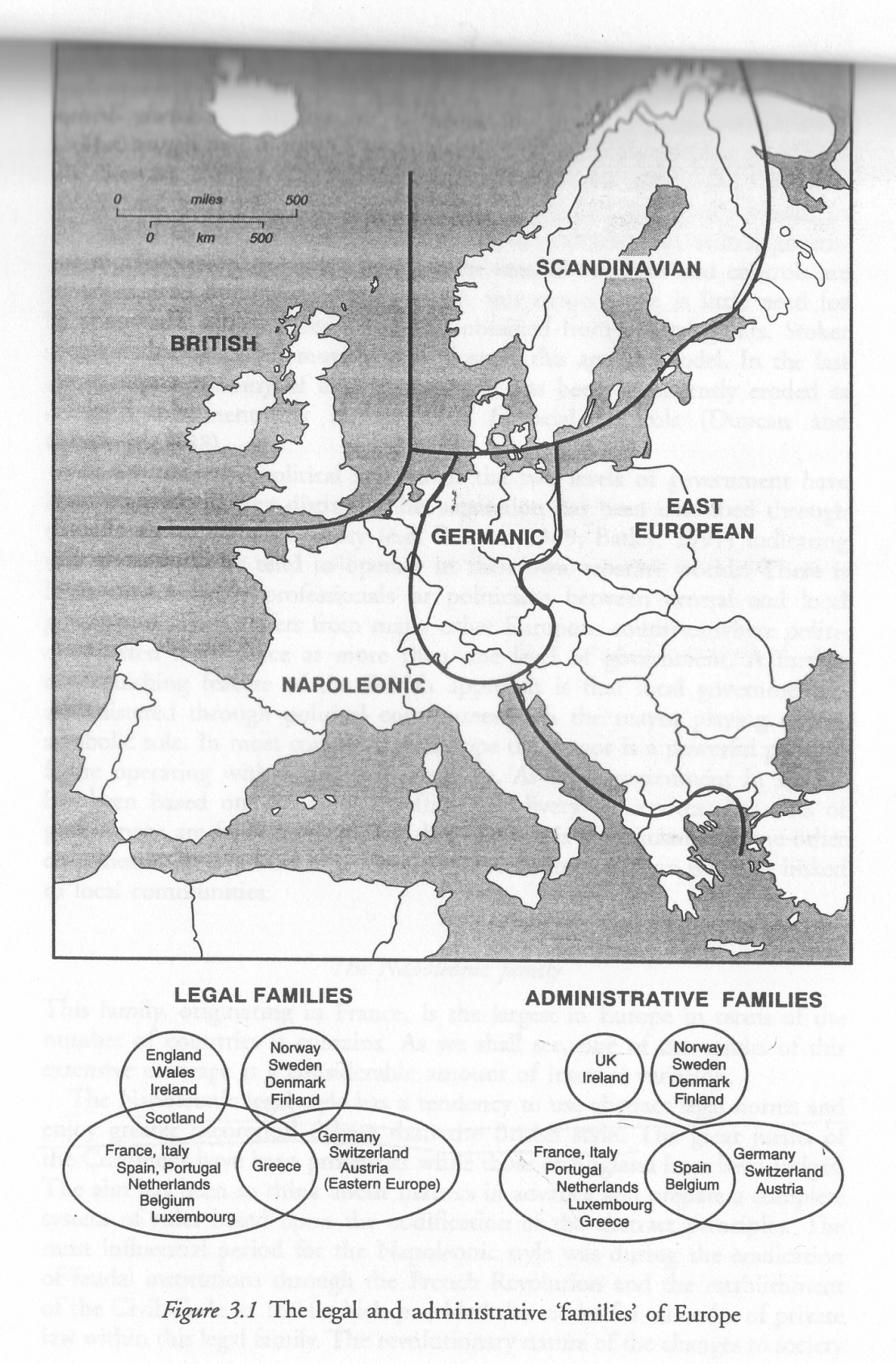 Όλα τα χωροταξικά και πολεοδομικά σχέδια είναι υποχρεωτικά στην εφαρμογή τους. Υπάρχει επίσης μια ιεράρχηση στην σπουδαιότητα της εφαρμογής τους, ανάλογα με το χωρικό επίπεδο στο οποίο αναφέρονται  και στο διοικητικό επίπεδο από το οποίο εγκρίνονται / επικυρώνονται. Ετσι, χωρικά σχέδια χαμηλότερων χωρικών επιπέδων (π.χ. τοπικά) είναι υποχρεωμένα να προσαρμόζονται / υπακούουν στα αντίστοιχα των ανώτερων επιπέδων σχεδιασμού (π.χ. περιφερειακά, εθνικά), όπως επίσης και σχέδια που εγκρίνονται από, π.χ. το επίπεδο 1ου βαθμού αυτοδιοίκησης είναι υποχρεωμένα να προσαρμόζονται /  υπακούουν στα αντίστοιχα που εγκρίνονται από τα ανώτερα επίπεδα αυτοδιοίκησης ή διοίκησης (περιφέρειες, υπουργεία, Πρόεδρο της Δημοκρατίας). Ετσι, το επίπεδο έγκρισης / επικύρωσης χωρικών σχεδίων τείνει να είναι ιδιαίτερα σημαντικό  για την νομική ισχύ του αντίστοιχου σχεδίου αλλά και για τον βαθμό δέσμευσης που επιβάλλουν οι ρυθμίσεις του σε άλλα σχέδια, σχετικού αντικειμένου.
Επίπεδα πολιτικής και διοικητικής εξουσίας στην Ελλάδα και νομικά εργαλεία έγκρισης / επικύρωσης χωρικών σχεδίων
Μέχρι την 10ετία του ’80: υπερσυγκεντρωτικό σύστημα διοίκησης, τοπική αυτοδιοίκηση με 52 νομαρχίες και περίπου 6000 δήμους και κοινότητες. Αιρετός μόνο ο 1ος βαθμός τοπικής αυτοδιοίκησης. Απουσία περιφερειακού σχεδιασμού. Εγκρίσεις όλων των πολεοδομικών σχεδίων με προεδρικά διατάγματα. Δεκαετία του ‘80: μεταρρυθμίσεις στο σύστημα τοπικής αυτοδιοίκησης: 13 περιφέρειες, περισσότερες αρμοδιότητες στους δήμους και στις νομαρχίες, σχήματα δημοτικών συνεργασιών (ανοιχτές πόλεις, αναπτυξιακοί συνδεσμοι κλπ.). Μεταρρυθμίσεις στο σύστημα χωρικού σχεδιασμού: νόμος 1337/83, Επιχείρηση Πολεοδομική Ανασυγκρότηση (ΕΠΑ). Αποκέντρωση στις αρμοδιότητες πολεοδομικού σχεδιασμού. Δικαιώματα εγκρίσεων πολεοδομικών σχεδίων σε νομάρχες και δημάρχους.
Χωρικά σχέδια της 10ετίας του ‘80 και νομικά μέσα έγκρισής τους
Ενδιαφέροντα σημεία1. Εκχώρηση συγκριτικά ευρύτατων αρμοδιοτήτων σχεδιασμού και έγκρισης πολεοδομικών σχεδίων στους νομάρχες (ακόμη μη αιρετούς), σαν μέρος γενικότερων πολιτικών αποκέντρωσης. 2. Εκχώρηση αρμοδιοτήτων σχεδιασμού και έγκρισης πολεοδομικών σχεδίων στα δημοτικά συμβούλια, αλλά μόνο κάτω από προϋποθέσεις και με ειδικά Προεδρικά Διατάγματα. 3. Το πρώτο δείγμα παράδοξης αντιστροφής στην αντιστοιχία νομικών, διοικητικών και σχεδιαστικών ιεραρχήσεων: τα Γενικά Πολεοδομικά Σχέδια εγκρίνονται με κοινές υπουργικές αποφάσεις, ενώ οι Ζώνες Οικιστικού Ελέγχου, οι πολεοδομικές μελέτες και οι τροποποιήσεις τους εγκρίνονται με προεδρικά διατάγματα.
Νεώτερες εξελίξεις Εξελίξεις στην Τοπική Αυτοδιοίκηση: εκλεγμένοι νομάρχες και νομαρχιακά συμβούλια, λιγότεροι και ισχυρότεροι δήμοι (1033 από 5755). Εξελίξεις στον χωρικό σχεδιασμό: νομοθεσία για τον πολεοδομικό σχεδιασμό (Ν. 2508/97) και τον χωροταξικό σχεδιασμό (Ν. 2742/99), νέες κατηγορίες χωρικών σχεδίων, τροποποιήσεις στις υφιστάμενες κατηγορίες. Στο μεταξύ, ακύρωση των αρμοδιοτήτων έγκρισης πολεοδομικών μελετών κλπ. των νομαρχών από το ΣτΕ, αφού ο 2ος βαθμός αυτοδιοίκησης έγινε αιρετός (όχι πιά μέρος του κράτους αλλά ΝΠΔΔ). Ακύρωση πολεοδομικών σχεδίων (1996). Αναθεώρηση Συντάγματος (2001, αρθρ. 102, παρ. 1) περί εκχώρησης σχετικών δικαιωμάτων στην τοπική αυτοδιοίκηση εφόσον αφορούν «τοπικές υποθέσεις».
Για μια περίοδο, κατανομή αρμοδιοτήτων σχεδιασμού και έγκρισης χωρικών σχεδίων με λογική ιεράρχηση σε αντίστοιχα ιεραρχημένα επίπεδα διοίκησης και αυτοδιοίκησης. Λίγο αργότερα όμως, ακύρωση σχετικών αρμοδιοτήτων για ορισμένες κατηγορίες σχεδίων των ΟΤΑ και επιστροφή τους στην κεντρική διοίκηση λόγω εκτεταμένων σχετικών φαινομένων κακοδιοίκησης και διαφθοράς απο τους ΟΤΑ. Επίσης, κατά το ΣτΕ (αποφ. 3661, 3662, 3663 / 2005), οποιαδήποτε αρμοδιότητα σχετική με θέματα χωρικού σχεδιασμού δεν εξασκείται από τον Πρόεδρο της Δημοκρατίας είναι αντισυνταγματική. Η κυβέρνηση πρακτικά αρνείται να συμμορφωθεί, επικαλούμενη νομικούς (αποφάσεις αντίθετες με την αναθεώρηση του Συντάγματος του 2001) αλλά και πρακτικούς λόγους (υπερβολικός συγκεντρωτισμός αδύνατος να λειτουργήσει).
Χωρικά σχέδια και νομικά μέσα έγκρισής τους προ Καλλικράτη
Με νεώτερες εξελίξεις (6/2010), έγκριση και εφαρμογή σχεδίου «Καλλικράτης» για τοπική αυτοδιοίκηση. 7 Αποκεντρωμένες Διοικήσεις, 13 Περιφέρειες με αιρετούς Περιφερειάρχες και Περιφερειακά Συμβούλια, κατάργηση νομαρχιών, περαιτέρω μείωση του αριθμού των δήμων και αύξηση των αρμοδιοτήτων τους. Μετατόπιση αρμοδιοτήτων σχεδιασμού και εγκρίσεων χωρικών σχεδίων, από τις Περιφέρειες στις Αποκεντρωμένες Διοικήσεις.
Χωρικά σχέδια και νομικά μέσα έγκρισής τους μετά τον Καλλικράτη
Ενδιαφέροντα σημείαΠαράδοξες ανατροπές των λογικών αντιστοίχησης των ιεραρχήσεων στις κλίμακες νομοθεσίας, διοίκησης και χωρικού σχεδιασμού για τις εγκρίσεις χωρικών σχεδίων. Αυξάνονται με την πάροδο του χρόνου και σε μερικές περιπτώσεις δημιουργούν αδιέξοδα στον χωρικό σχεδιασμό (π.χ. περιπτώσεις επεκτάσεων ΓΠΣ και υφιστάμενων ΖΟΕ). Οι εγκρίσεις χωρικών σχεδίων και τροποποιήσεων πολεοδομικών μελετών έγιναν ιδιαίτερα πολύπλοκες, όχι μόνο σε σχέση με τα πολλαπλά είδη σχεδίων αλλά και με τις πολλές διαφοροποιήσεις στο καθένα από τα είδη αυτά (π.χ. οι πολεοδομικές μελέτες παραθαλάσσιων πόλεων εγκρίνονται κατά διαφορετικές ζώνες από τρείς διαφορετικές αρχές (υπουργό ΠΕΚΑ, Γενικό Γραμματέα Αποκεντρωμένης Διοίκησης και Περιφερειάρχη) ανάλογα με την απόστασή τους από την γραμμή παραλίας.
Χωροταξική και Πολεοδομική Μεταρύθμιση (Ν. 4269/2014)
ΣυμπεράσματαΟ χωρικός σχεδιασμός στην Ελλάδα έχει υπερτροφικό το επίπεδο νομοθεσίας και θεσμών, και ατροφικά τα επίπεδα πολιτικής και εφαρμογής. Ετσι, η έγκριση χωρικών σχεδίων είναι ιδιαίτερα σημαντική για κάθε εφαρμογή του σχεδιασμού. Αρμοδιότητες εγκρίσεων έχουν γίνει στοιχείο ανταγωνισμού διαφόρων φορέων, όπως π.χ. η κυβέρνηση και το Συμβούλιο Επικρατείας. Η τρέχουσα κατάσταση χαρακτηρίζεται από ένα σχεδόν χαοτικό μίγμα ιεραρχικών βαθμίδων νομικού, διοικητικού και σχεδιαστικού χαρακτήρα, και των αντίστοιχων με αυτές αρμοδιοτήτων χωρικού σχεδιασμού και εγκρίσεων χωρικών σχεδίων. Διακρίνεται επίσης και μια επιμονή του ΣτΕ για όλο και μεγαλύτερο συγκεντρωτισμό στον τομέα χωρικού σχεδιασμού, σε αντίθεση με το πνεύμα της αναθεώρησης του Συντάγματος του 2001.
Τα μέχρι τώρα αποτελέσματα των παραπάνω, είναι συχνά κενά, αντιφάσεις και δυσαρμονία μεταξύ των χωρικών σχεδίων διαφόρων επιπέδων, αδιέξοδα στον χωρικό σχεδιασμό, υπερβολικές γραφειοκρατικές εμπλοκές και καθυστερήσεις, και αδυναμία των κεντρικών υπηρεσιών να διεκπεραιώσουν τον συσσωρευμένο όγκο εκκρεμοτήτων που συγκεντρώνεται στο ΥΠΕΚΑ από όλη την Ελλάδα. Η κατεύθυνση προς την συγκέντρωση αρμοδιοτήτων χωρικού σχεδιασμού αποκλειστικά από την κεντρική εξουσία που επιβάλει το Συμβούλιο Επικρατείας αμφισβητείται ως προς την ορθότητα και την ωφελιμότητά της, εφόσον ο συγκεντρωτισμός στην μέχρι τώρα ελληνική παράδοση δεν κατάφερε ποτέ να επιτύχει αποτελεσματικότητα, διαφάνεια και ποιότητα στον σχεδιασμό. Αντιθέτως, δημιούργησε παράλυση στα κεντρικά τμήματα διοίκησης, και αντιθέσεις και καχυποψία στην τοπική αυτοδιοίκηση και στις τοπικές κοινωνίες. Όλα τα παραπάνω έχουν δώσει αφορμή συζητήσεων και αντιπαραθέσεων μεταξύ νομικών και πολεοδόμων – χωροτακτών σχετικά με την αναγκαιότητα αυστηρότερων κανόνων ή μεγαλύτερης ευελιξίας στον χωρικό σχεδιασμό, με τους νομικούς, στην παρούσα φάση, να έχουν το συγκριτικό πλεονέκτημα.
Χάλι μαύρο!!!